?
.
ЦИРК
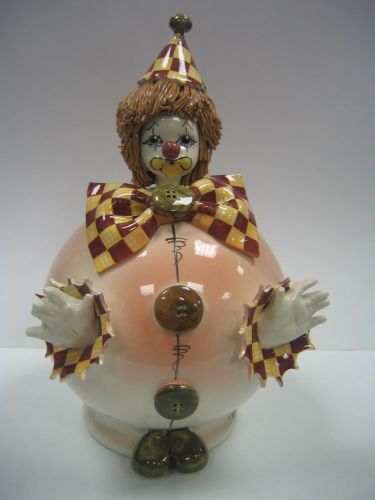 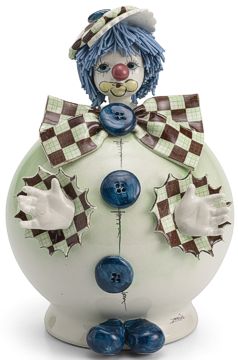 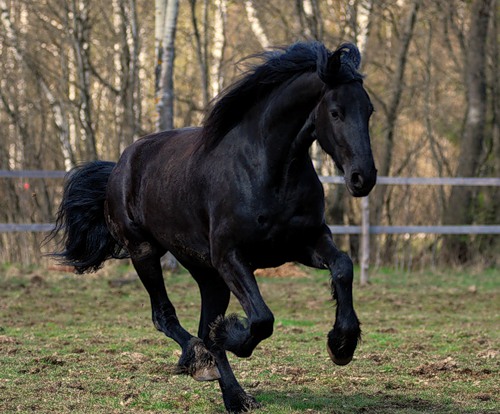 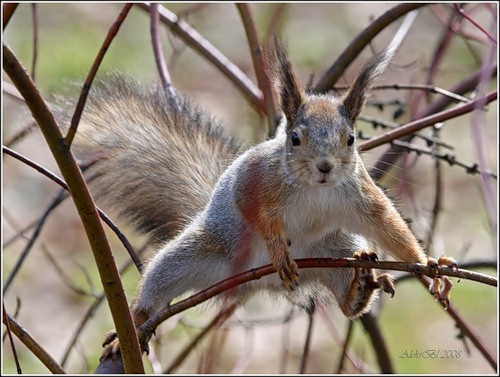 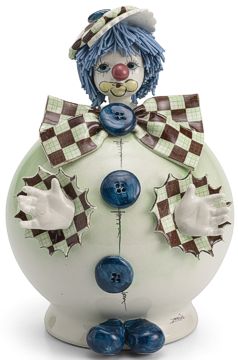 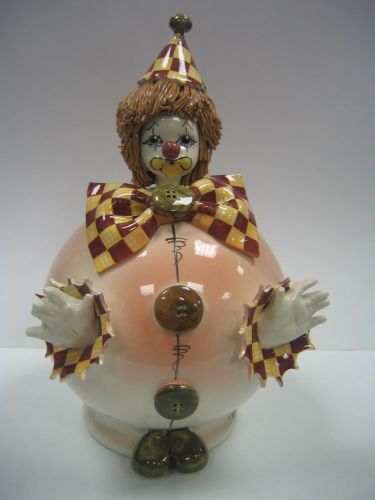 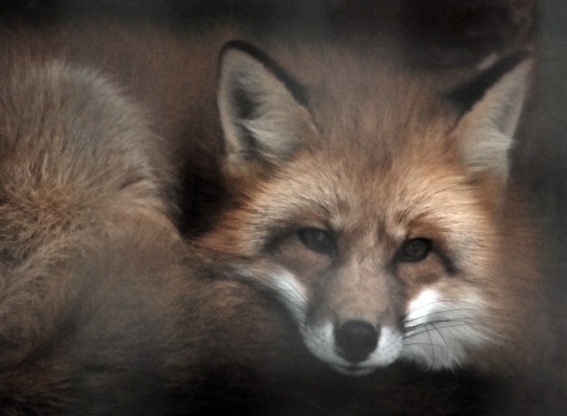 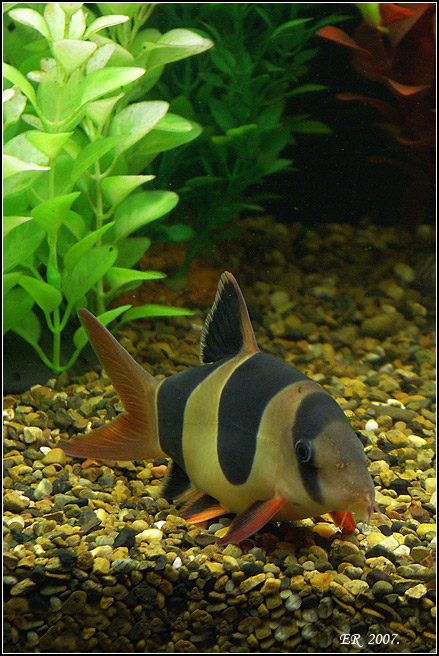 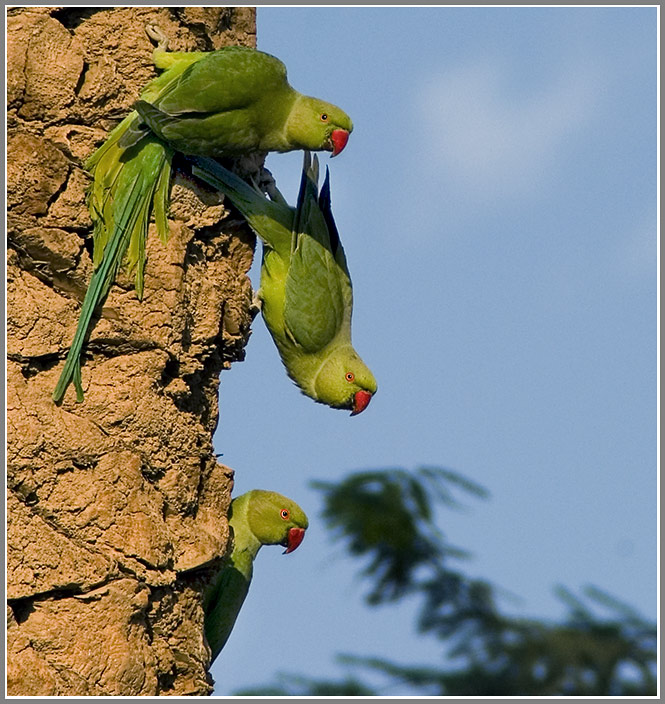 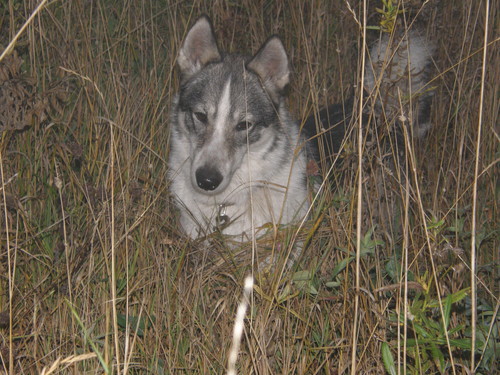 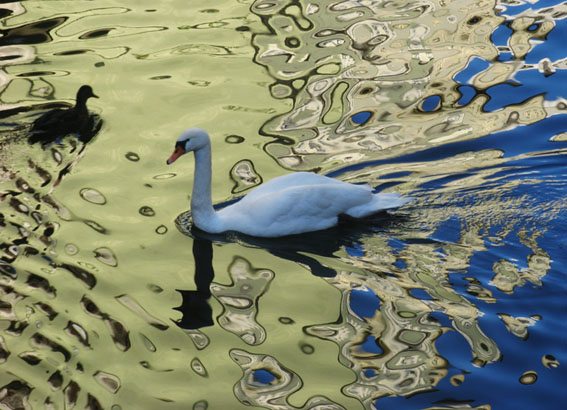 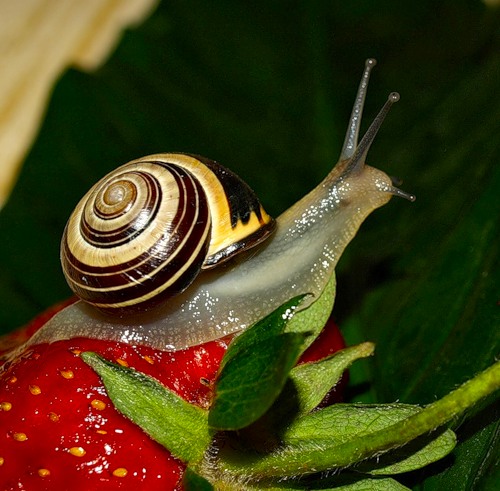 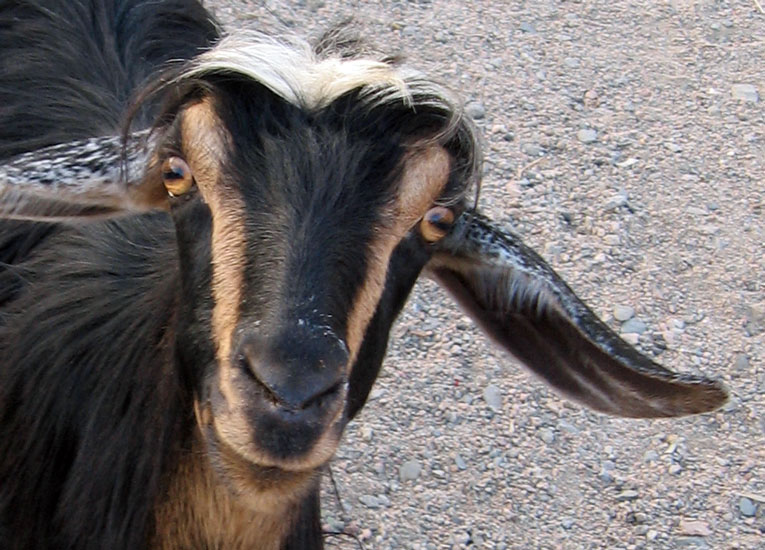 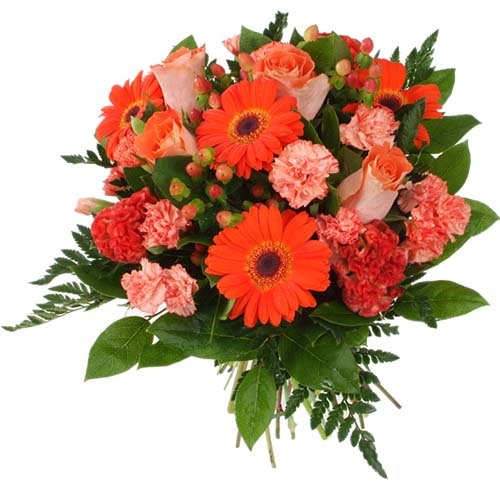 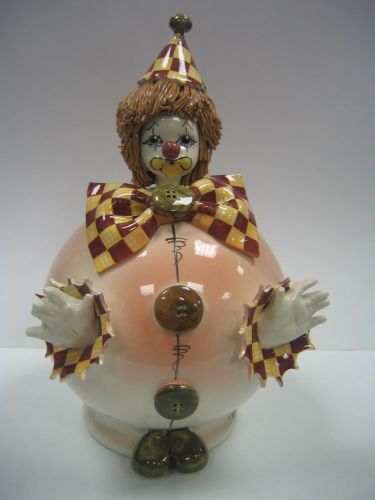 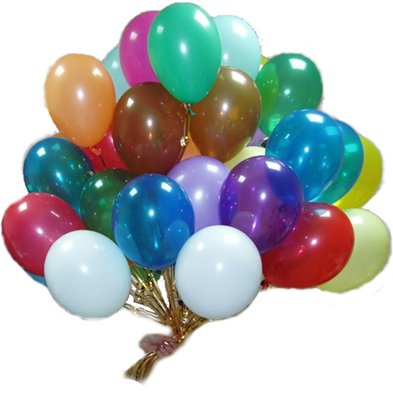 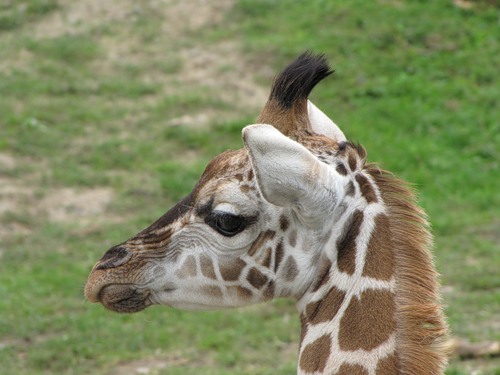 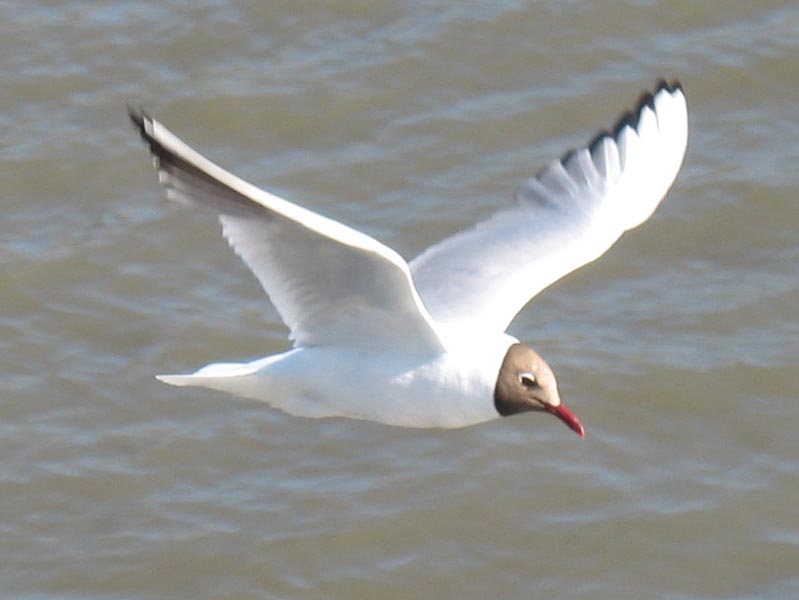 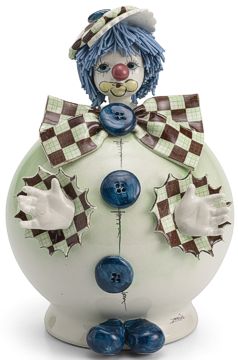 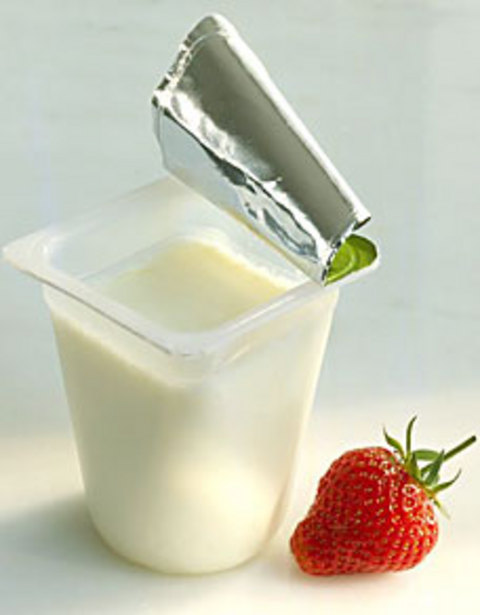 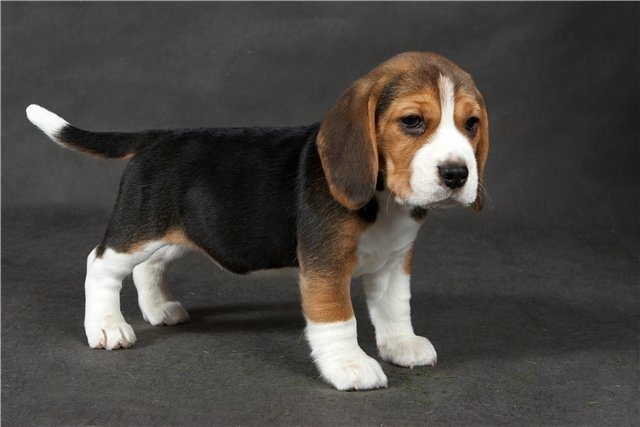